延迟符
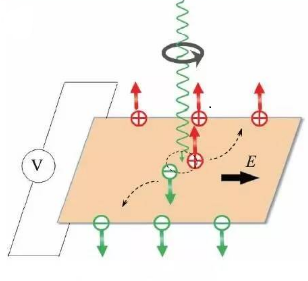 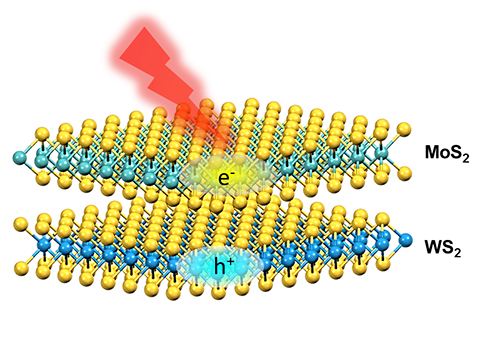 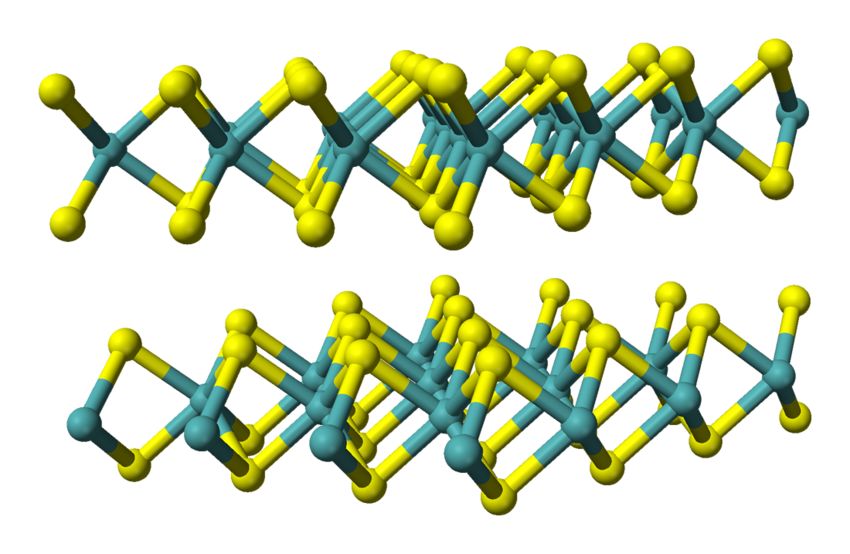 过渡金属二硫化物
——缺陷及性质
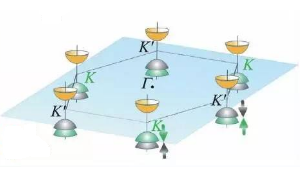 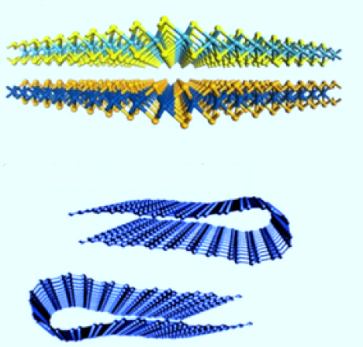 郝继龙 司如同 宋兵 张一凡 苏士皓
[Speaker Notes: 1.（自我介绍）；
2.（今天的主题）；
3.左上角为二硫化钼；右边是范德华异质结层间超快电荷转移过程示意图；再右边是电荷霍尔效应示意图，霍耳电压的符号取决于激发光的旋性；下边是二硫化钼的能谷示意图，基于此的谷电子学正蓬勃发展；最下边是二维缺陷示意，折叠和卷曲。]
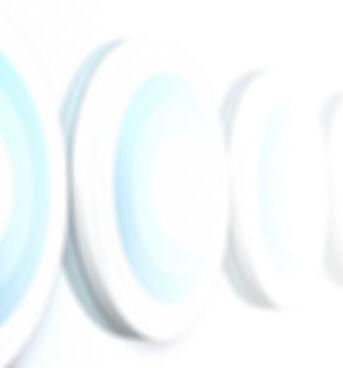 Part 01 / 简介和缺陷分类
目录
Part 02 / 缺陷的生成
CONTENTS
Part 03 / 电学性质
Part 04 / 光学和磁学性质
[Speaker Notes: 1.（今天讲的内容）]
延迟符
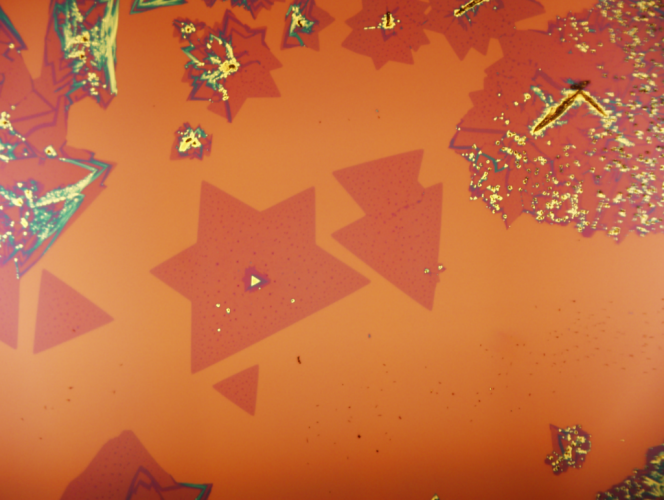 简介和缺陷分类
01
[Speaker Notes: 1.（TMDS是新型材料，研究火热）随着石墨烯的剥离成功，在科研界掀起了研究二维材料的风潮，TMD在半导体学、谷电子学和光学等许多方面都有广泛的应用；材料中的缺陷会明显改变材料的性质，如Si的掺杂可制备PN结等，所以研究带有缺陷的TMD具有重要的意义。
2.（介绍此图）这张图是研究人员在实验室长出的二硫化钼的显微图。
3.（简介第一部分内容）首先简单介绍一下晶体结构和缺陷的分类。]
延迟符
晶体结构
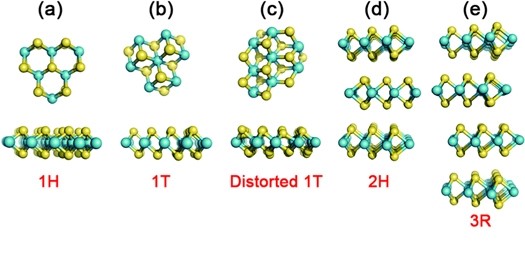 [Speaker Notes: 1.这里展示的是无缺陷的晶体结构。
2.三方棱柱相（采用单层1H表示），金属八面体棱柱相为1T，而在某些情况下，1T相不是热力学稳定的，其结构发生扭曲变为1T'相。
3.当多层TMD层与层之间通过范德瓦尔斯力相结合，考虑到堆叠顺序的变化，会出现另外的多晶型物。 Bernal堆积（AbA BaB）产生2H相（），而AbA CaC BcB堆积产生称为3R相的菱形相。]
延迟符
缺陷的分类
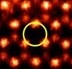 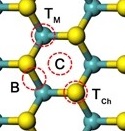 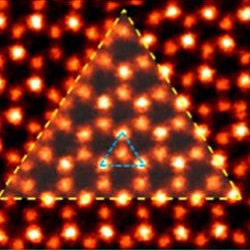 晶  界
空位与替位
表面吸附
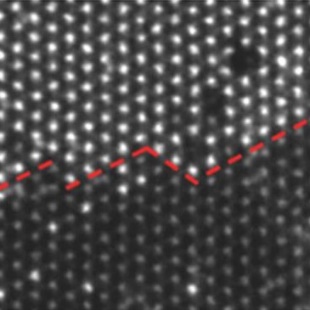 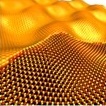 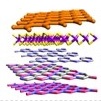 堆  叠
表面起伏
横向异质结
[Speaker Notes: 1.缺陷具有很多种，如空位和替位，包括自身的原子和其他原子替位；
2.表面吸附，TMD的表面可以吸附一些原子。如在1H相TMD的情况下，吸附剂有四个位置——金属原子上方（TM）；硫族原子上方（TCh）；在硫族原子与金属原子共价键上方（B）；在六角形空隙的中心之上或之内（C）。不同的吸附位置吸附原子后的性质也大相径庭。
3.晶界。与单层原子材料相比，TMD的晶界具有更高的复杂性，主要是因为TMD单层是由三个原子层构成的。
4.横向异质结，内外两个材料的晶格常数相近则可以组成异质结，它们之间的共价外延可观察到结构上的尖锐界面。
5.理论预测理想的二维材料在热波动时不稳定，但在石墨烯的发现之后，悬浮石墨烯可以通过波纹的形成而稳定，即有限的表面糙度和变形。 类似地，在合成的MoS2单层中已经观察到具有nm级的典型高度的波纹，波纹会引入材料应变，可能影响其性能。
6.在几层分层的TMD中，相邻的层之间通过范德华尔斯力相连，堆叠和层面取向有关的界面也可以被看作是二维缺陷，对几层分布的TMDs的电子和光学性质有很大的影响。]
延迟符
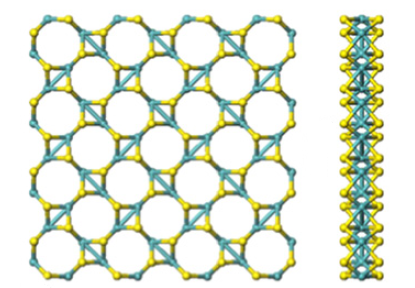 缺陷的生成
02
[Speaker Notes: 1.（简介第二部分内容）接下来介绍TMDs中一些缺陷产生的办法
2.此图是一种疏松的二硫化钼结构示意图]
延迟符
缺陷的生成
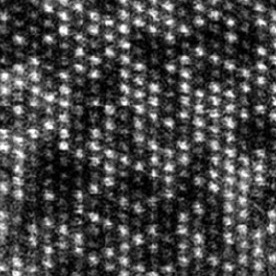 化学气相输运(CVT)
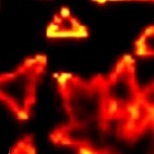 化学气相沉积(CVD)
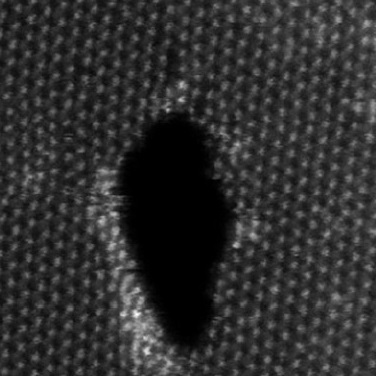 具有合成时间短，低温，前体可具有一定的挥发性的优点。
生长出的材料性质依赖基底。
电子束辐照
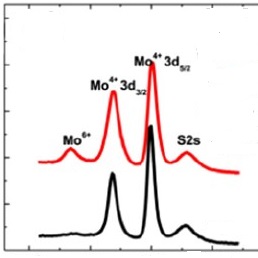 高能电子束辐照后产生空位。
空位在辐照中移动，迁移到纳米级空洞聚集。
高温退火
[Speaker Notes: 2. CVD方法是另一种合成TMDs材料的方法。它包含了在气相硫氧族元素下的过渡金属的还原态前体。在该种方法下合成的TMDs上可以生成多种缺陷。例如，通过调整含硫气体，可以调控边域的取向和光学性质和整体上硫缺陷的密度。另外一个重大的区别是，最终合成出的材料的性质很大程度上由基底决定。基底的平坦程度，晶格常数，热稳定性和洁净程度影响的晶界的密度和角度，生长边界的形状和生长方向。
3.]
延迟符
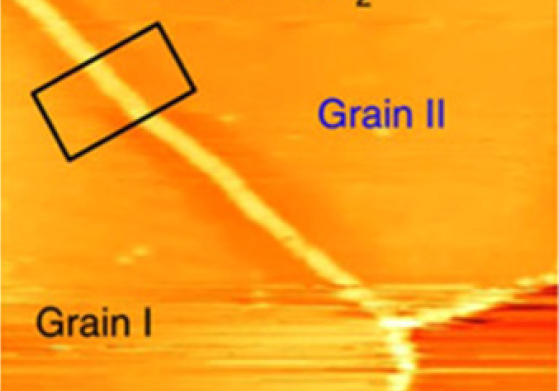 电学性质
03
[Speaker Notes: 1.（简介第三部分内容）
2.（介绍本图是STM显示的单层的MoS2的晶界）通过CVD方法生长的MoS2单层中的晶界可以调制面内的电导]
延迟符
电学性质
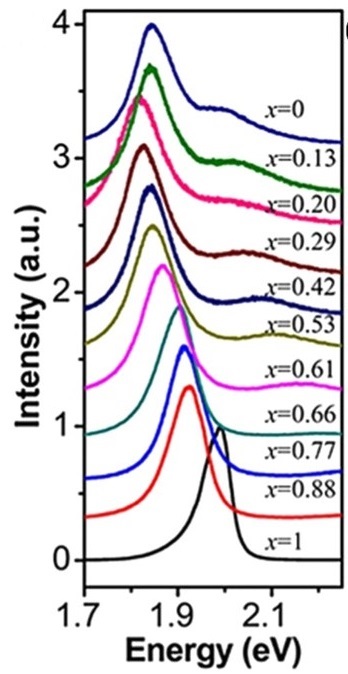 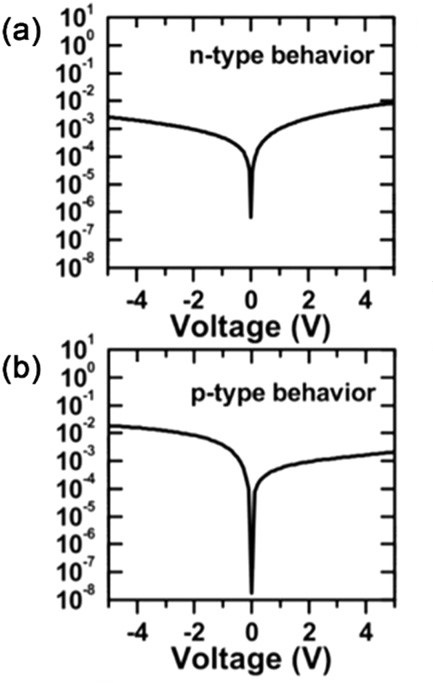 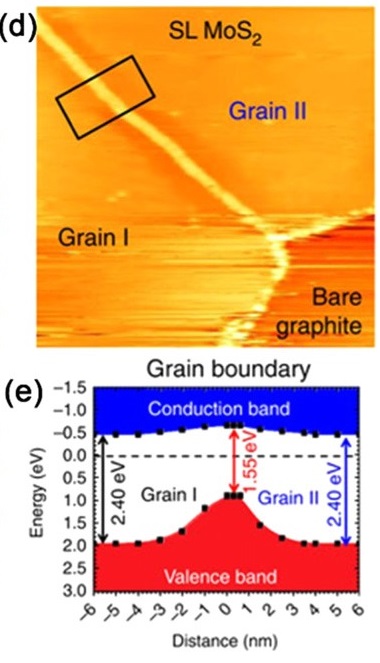 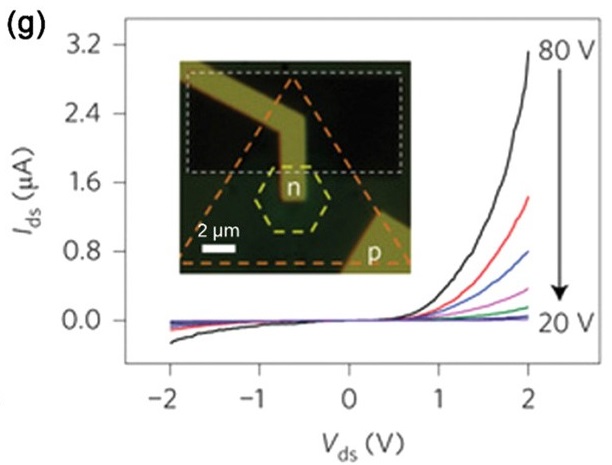 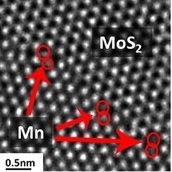 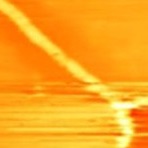 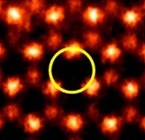 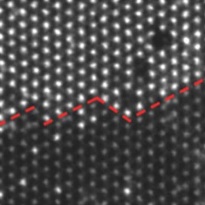 空位缺陷
形成局域电子态
杂质替位
影响带隙调制
单层晶界
影响能带结构
[Speaker Notes: 1.（空位缺陷，引起局域电子态，当载流子密度比较低时候，电子会通过局域缺陷态之间的跃迁来输运）弹出的图为N型和P型。的输运性质可能会在同一MoS2的样品不同区域出现
2.（掺杂导致了在带隙中可预见的调制）弹出的图是PL测量结果，随着不同的掺杂程度，能带带隙也发生了改变。
3.（在晶界处的能带结构会出现变异）弹出的图上面是STM照片，下面的图是STS测量的晶界附近的能带。
4.（利用横向异质结可以制备出PN结）]
延迟符
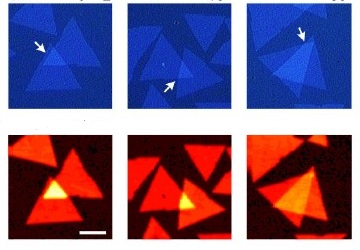 光学和磁学性质
04
[Speaker Notes: 1.（简介第三部分内容，介绍带缺陷的TMD在光学和磁学方面的应用）
2.（简单介绍这张图，是SHG双光子效应，后面会详细讲解）]
延迟符
光学和磁学性质
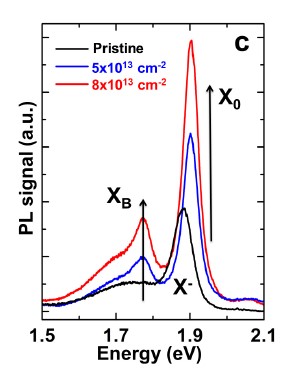 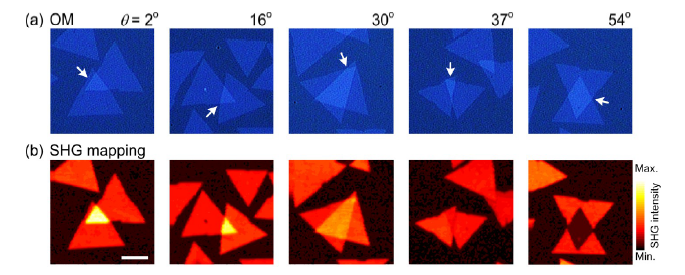 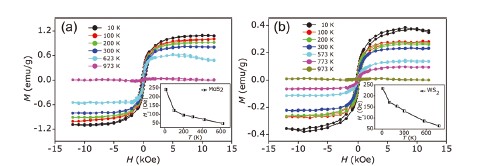 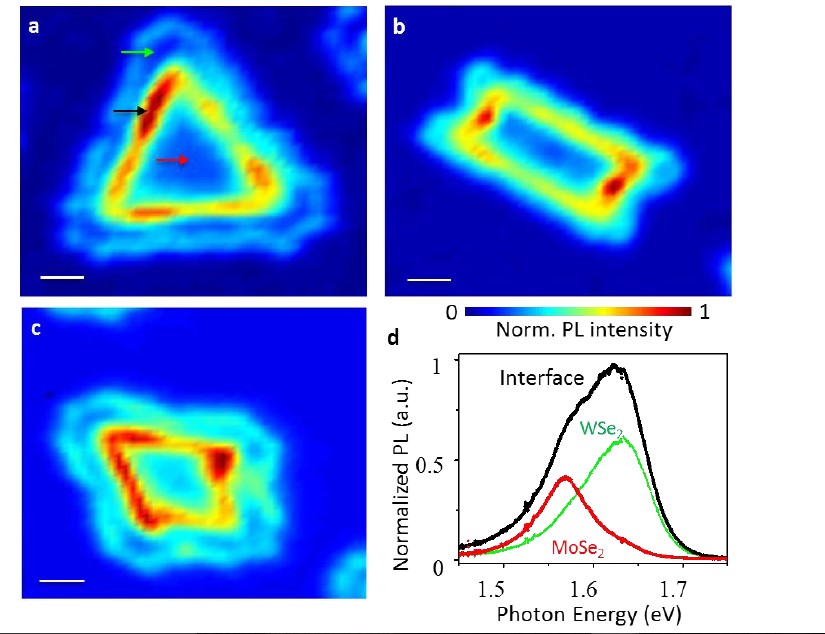 横向二维异质结
阴离子空位
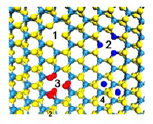 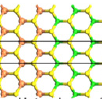 气相沉积法产生面内异质结
异质结部分更强的发光
光子能量介于带隙能量间
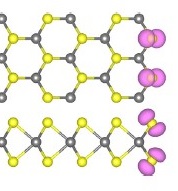 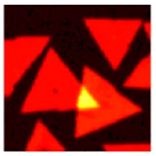 磁性出现
双光子效应
二阶非线性效应，倍频光和静电场
人工堆叠单层后产生强度变化
延迟符
参考文献
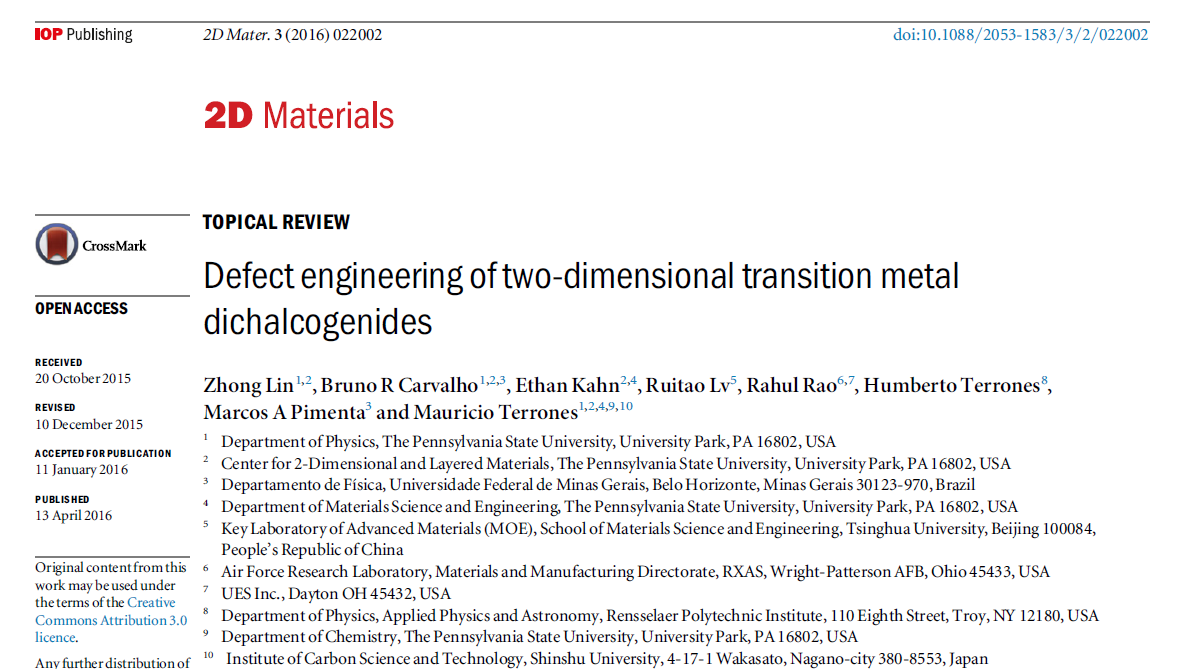 高执行
[Speaker Notes: 1.（参考文献）]
延迟符
延迟符
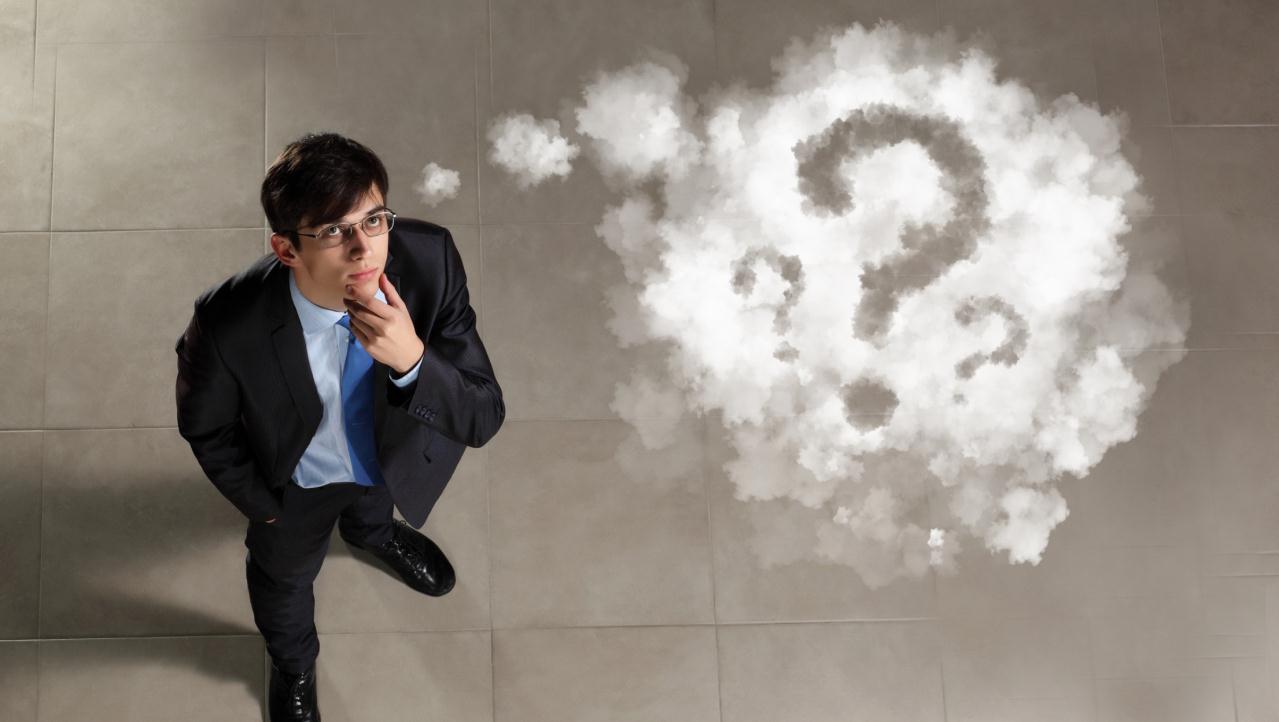 ？
疑问？
（欢迎大家提问）
延迟符
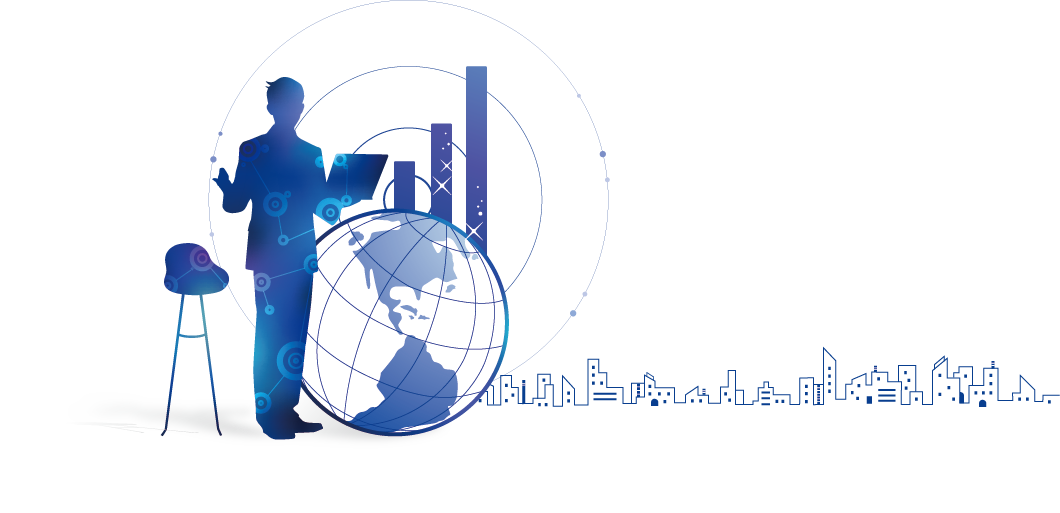 PPT模板下载：www.1ppt.com/moban/     行业PPT模板：www.1ppt.com/hangye/ 
节日PPT模板：www.1ppt.com/jieri/           PPT素材下载：www.1ppt.com/sucai/
PPT背景图片：www.1ppt.com/beijing/      PPT图表下载：www.1ppt.com/tubiao/      
优秀PPT下载：www.1ppt.com/xiazai/        PPT教程： www.1ppt.com/powerpoint/      
Word教程： www.1ppt.com/word/              Excel教程：www.1ppt.com/excel/  
资料下载：www.1ppt.com/ziliao/                PPT课件下载：www.1ppt.com/kejian/ 
范文下载：www.1ppt.com/fanwen/             试卷下载：www.1ppt.com/shiti/  
教案下载：www.1ppt.com/jiaoan/        PPT论坛：www.1ppt.cn
THANKS